What Does Evidence-Based Practice Mean and How Do We Know We Have it?
adapted from NIC, Implementing EBP in Community Corrections: The Principles of Effective Intervention, 2004,  & Crime and Justice Institute, Implementing Evidence- Based Practices, Revised, Center for Effective Public Policy, 2010; & Taxman & Belenko, 2012
What is Evidence Based Practice?
“The term “evidence based practices” is, in essence, interventions or practices that should be widely used because research indicates that they positively alter human behavior.”
Taxman & Belenko, 2012
The Science BehindEvidence-Based Principles
Based upon previous compilations 
of research findings and 
recommendations, there now exists
a coherent framework of guiding 
principles. These principles are 
interdependent and each is 
supported by existing research.
(Burrell, 2000; Carey, 2002; Currie, 1998; 
Corbett et al, 1999; Elliott et al, 2001;  McGuire, 
2002; Latessa et al, 2002; Sherman et al, 1998; Taxman & Byrne, 2001)
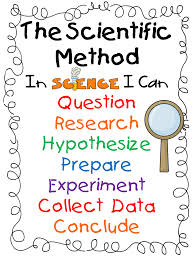 Evidence-Based Practice (EBP)
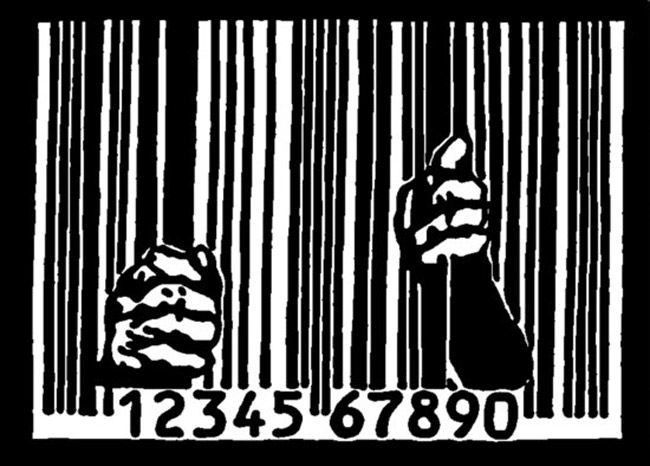 Why? 
 


According to BJS, 67% of individuals released from prison with alcohol or substance use disorders are rearrested within 3 years, rates that have remained relatively stable for decades. 

(Andrews & Bonta, 1998; Hughes & Wilson, 2005).
Principles for Evidence-Based Practice
But, 
two decades of research demonstrates that a 30% to 50% reduction in recidivism is possible if current knowledge – “evidence based practice” – is applied with fidelity. 



(Andrews, Zinger, et al, 1990)
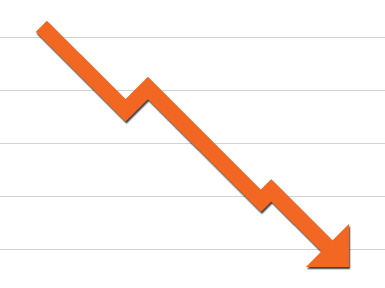 Examples of EB Programs utilized by RSATs
Criminal and Addictive Thinking (CAT)
Craving Identification and Management (CIM)
Matrix Model
Anger Management for Substance Abuse and Mental Health Clients
Mindfulness-Based Relapse Prevention (MBRP)
Seeking Safety (Trauma and substance abuse)
Thinking for a Change (T4C)
Motivational Interviewing (MI)
Moving On
TCU Mapping-Enhanced Counseling (TMEC)
Courage to Change Curriculum
Medication Assisted Treatment (MAT)
Challenge of Evidence Based Practice
Naive assumption that adopting an EB Program is magic cure solution. 





Real challenge is getting agencies to implement EB Practices.
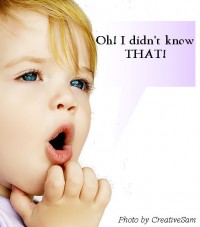 Additional Challenge - Identifying EB Practice for Rx of RSAT Inmates
Large divide between treatment and correctional supervision.
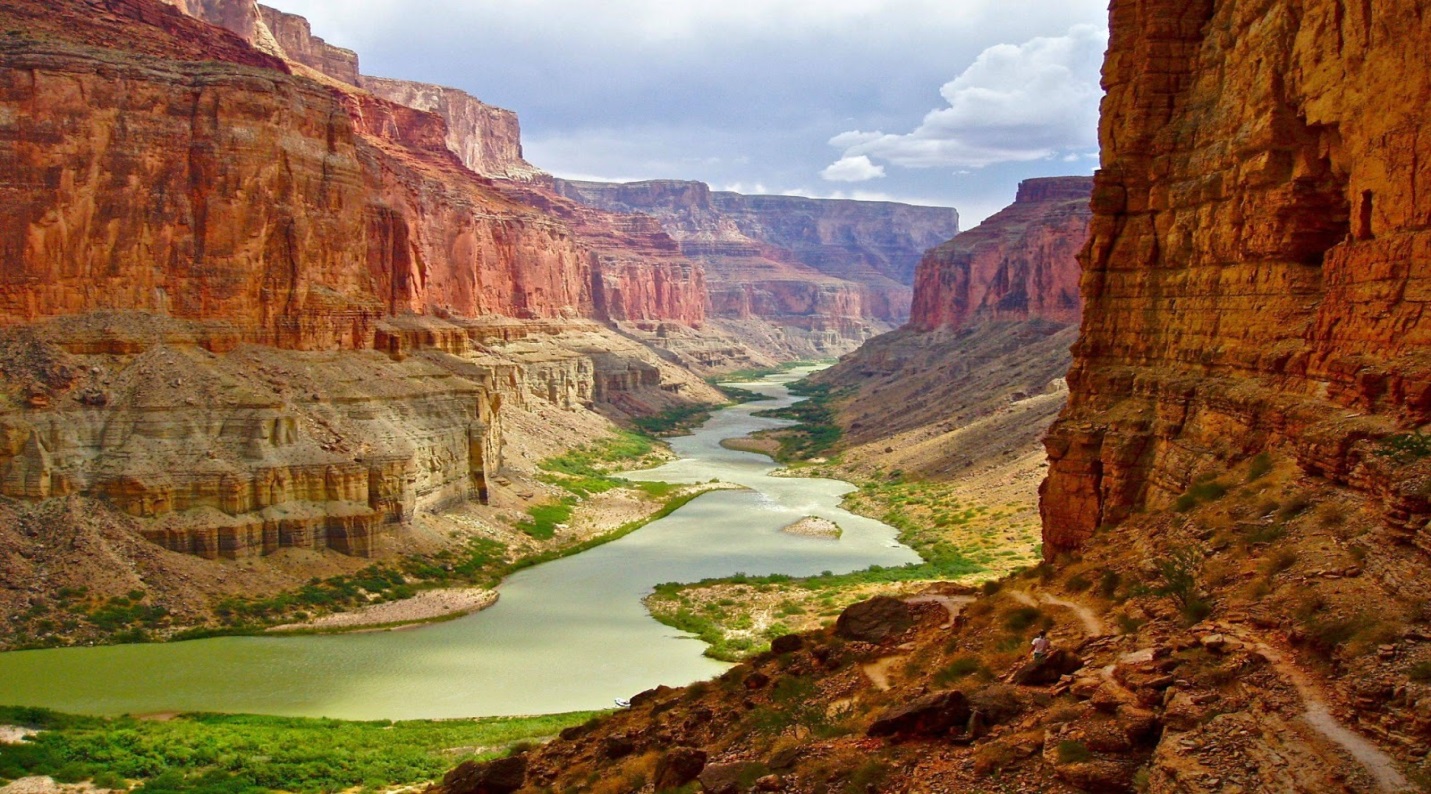 Bridging the Divide
First:

Must identifying EB Program for offenders that reconciles treatment  and other criminogenic needs (e.g. antisocial values and peers, impulsivity and decision-making).
Bridging the Divide
Recipes for Failure (D. Marlowe):

→Direct referral to substance abuse treatment program that offers one-size-fits-all GROUP COUNSELING.
→ → When the client fails, offer more GROUP COUNSELING!
→ → → And when clients fails again, offer still more GROUP COUNSELING!
→ → →→90 AA Meetings within the first 90 days of treatment
EB Practice Means Changing Culture/Structures
Second:

Must change how we do business in our jails/
prisons & treatment programs so that organizational  structures and cultures enable rather than hinder the implementation of programs and services that are known to work in treating justice involved and reducing criminal behavior.
Changing Culture/Practice
Re-examining what we believe to be true….
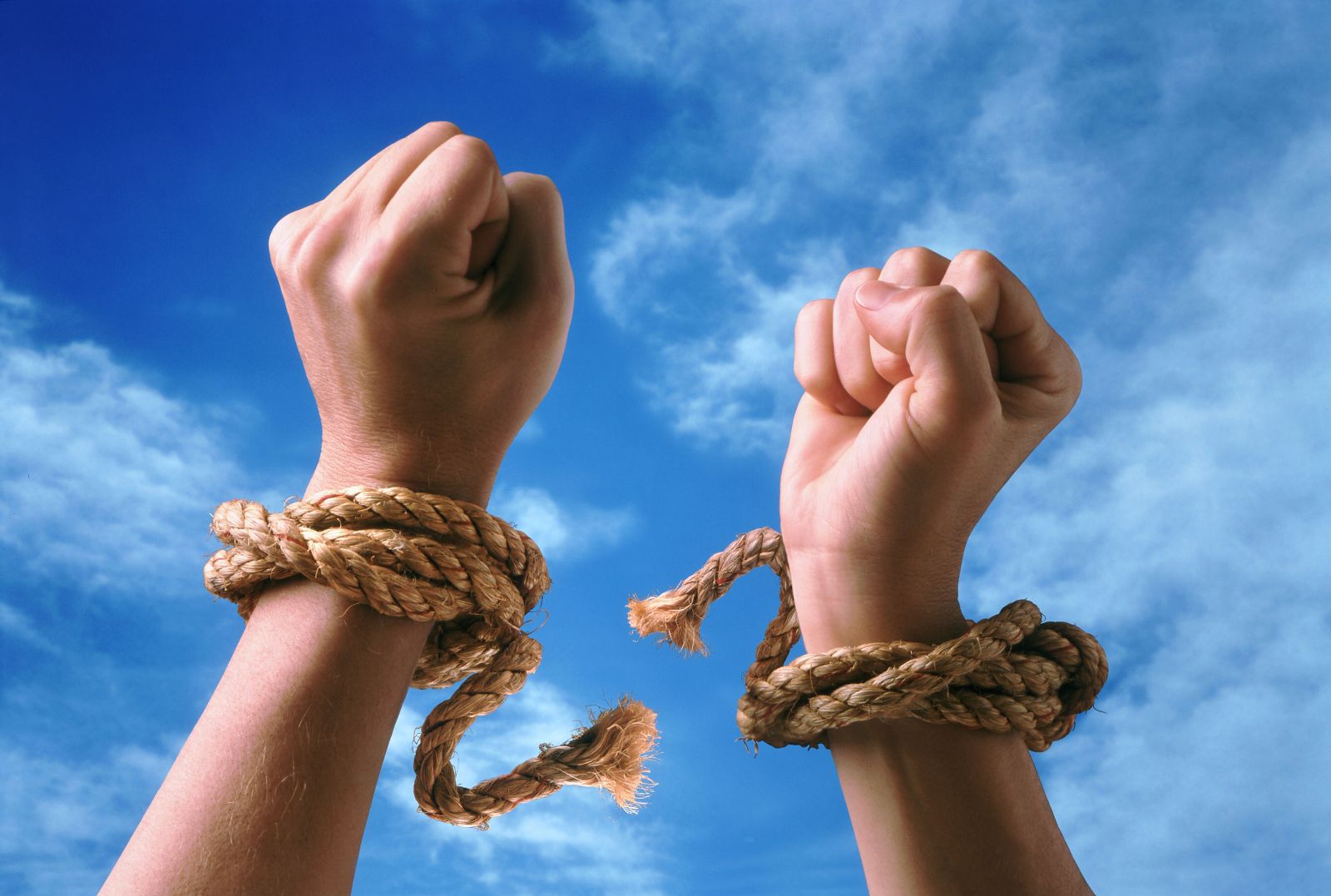 What Evidence Based Practice Isn’t
Offender Accountability
Holding offenders account-
able without consistently
providing skills, tools, &
resources that science 
indicates are necessary to 
accomplish risk and recidivism reduction is a recipe for failure.
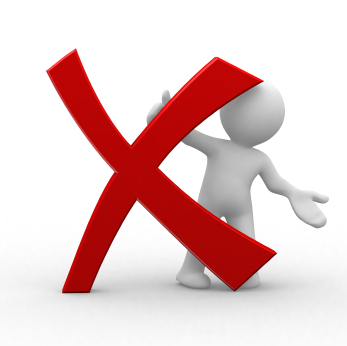 e.g.
Immediate transfer out of RSAT pod for any program violation or probation/parole revocation for first positive test for drug of abuse,
before client has the information, tools and skills to conform to program rules or maintain sobriety
vs.
Violations that makes 
participation untenable for
Inmate or others
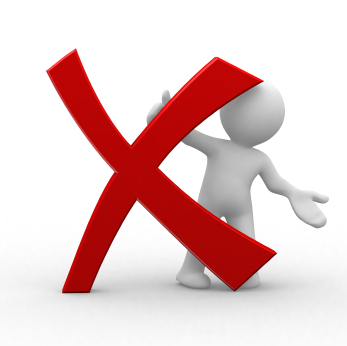 This we believe (wrongly):
Assessment: 
Relying on our experience to predict the likelihood that an offender will commit another offense. Clinical judgment has consistently under predicted rearrest rates when compared to empirically-based tools.  

Allowing the current offense to dictate how intensely to treat or supervise an offender. The offender’s characteristics predict future offenses more than the current offense. For risk reduction, risk profile – rather than offense – should drive the intervention.
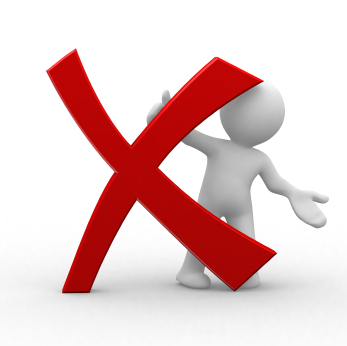 e.g.

No Felons
No Violent Offenders

vs

Individual Assessment for Risk/Needs 
& Responsivity
This we believe (wrongly):
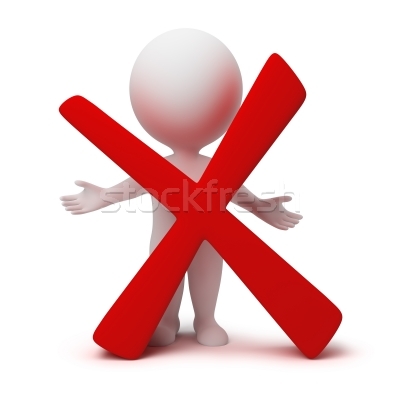 Motivation: 

Believing that the offender has
got to want to change in order
to change, minimizing our role as treatment providers and correctional professionals.
Motivation is dynamic and can be influenced through effective engagement techniques to increase the likelihood that offenders will become motivated to change.
eg.

He just wants to get into RSAT to influence 
parole board or judge, 
not interested in treatment

vs

Doesn’t matter how he got here
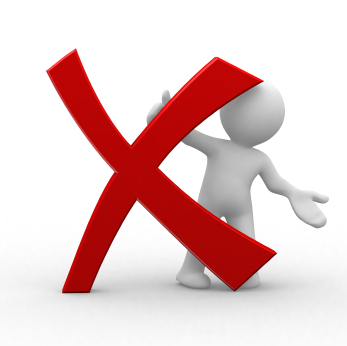 This we believe (wrongly):
Behavioral Management: 

					Lecturing, threatening 					& confronting best
					way to influence
					inmates’ behavior.
					Offenders are more
					likely to respond to
					positive reinforce-
					ment and incentives.







.
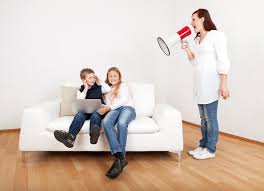 This we believe (wrongly):
Keep ‘em guessing. Make sanctions and consequences for rule breaking secret to keep offenders off-guard and fearful
(i.e. Power & Control tactics).
Offenders are more likely 
to comply when they know 
the rules and consequences, 
and are less likely to resist 
the consequences when 
the rules are broken and a sanction is imposed.
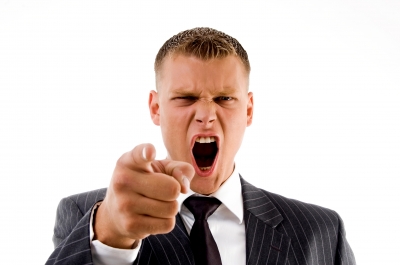 a
This we believe (wrongly):
Offenders do not pay attention to, or respect, subtle messages they receive through their interactions with us. Every interaction with offenders represents an opportunity to role-model for offenders, affirm pro-social values, and demonstrate disapproval for anti-social thinking/behavior.	If COs and treatment staff
					don’t respect each
					other in their inter-
		actions, both will be
					undermined in the
					eyes of RSAT inmates.
					.					.
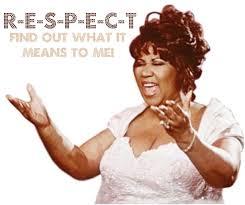 This we believe (wrongly):
Programming:
Any program is better than 
nothing.
Programs that are mismatched
to offender traits can actually 
do harm. Programs must be 
appropriate based upon 
offenders’ level of risk and 
criminogenic needs as well 
as recognize offender gender, culture and other responsivity factors.
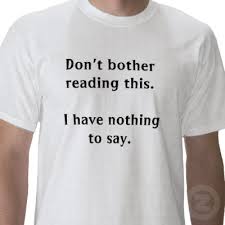 And finally, this we also believe (wrongly):
Evidence Based Practices = Best Practices = 
What Works 
“Best practices” - collective experience and wisdom of the field, not scientifically tested knowledge of outcomes, evidence or measurable standards.
“What works” - linked to general outcomes (e.g. organizational efficiency, offender accountability, just desserts, rehabilitation, etc.), not specifically to recidivism reduction/relapse prevention.

(Harris 1986; O'Leary and Clear 1997).
What Evidence?
What Research?

True Experimental, Randomized Control Trials in Different Settings & Populations
vs. 
No research, no sound theory behind it (“way it was always done”), anecdotal evidence…
Next Best Thing
Treatment Effect:

Hard to Come by, especially with small samples

			N = 3
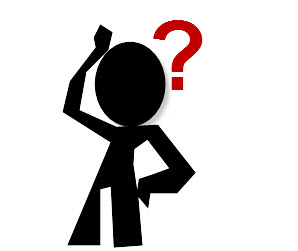 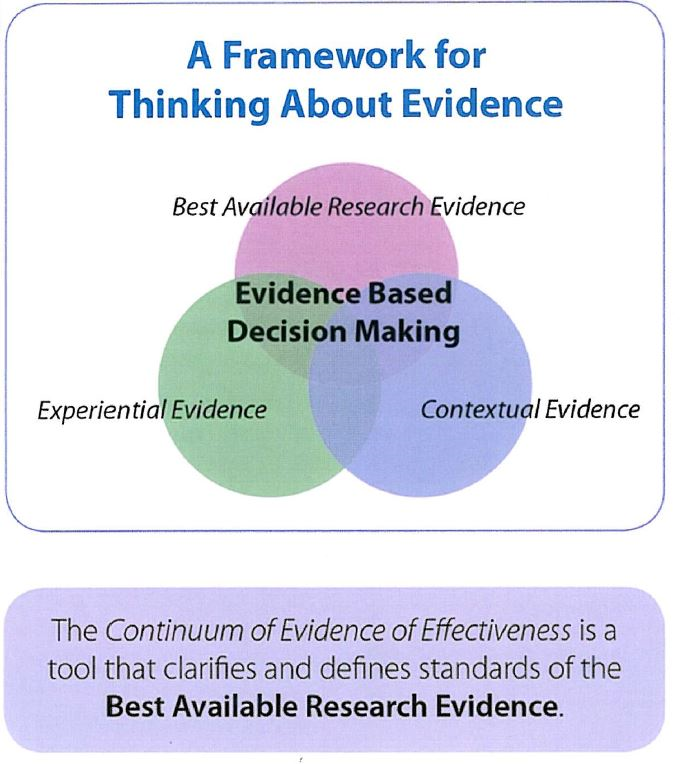 Keys to EBP
Evidence-based practice 
Definable and measurable 
outcome(s) 

(if you don’t know where you 
are going, any road will get 
you there…)

Practical realities, i.e.
recidivism, relapse after 
first phase of treatment….
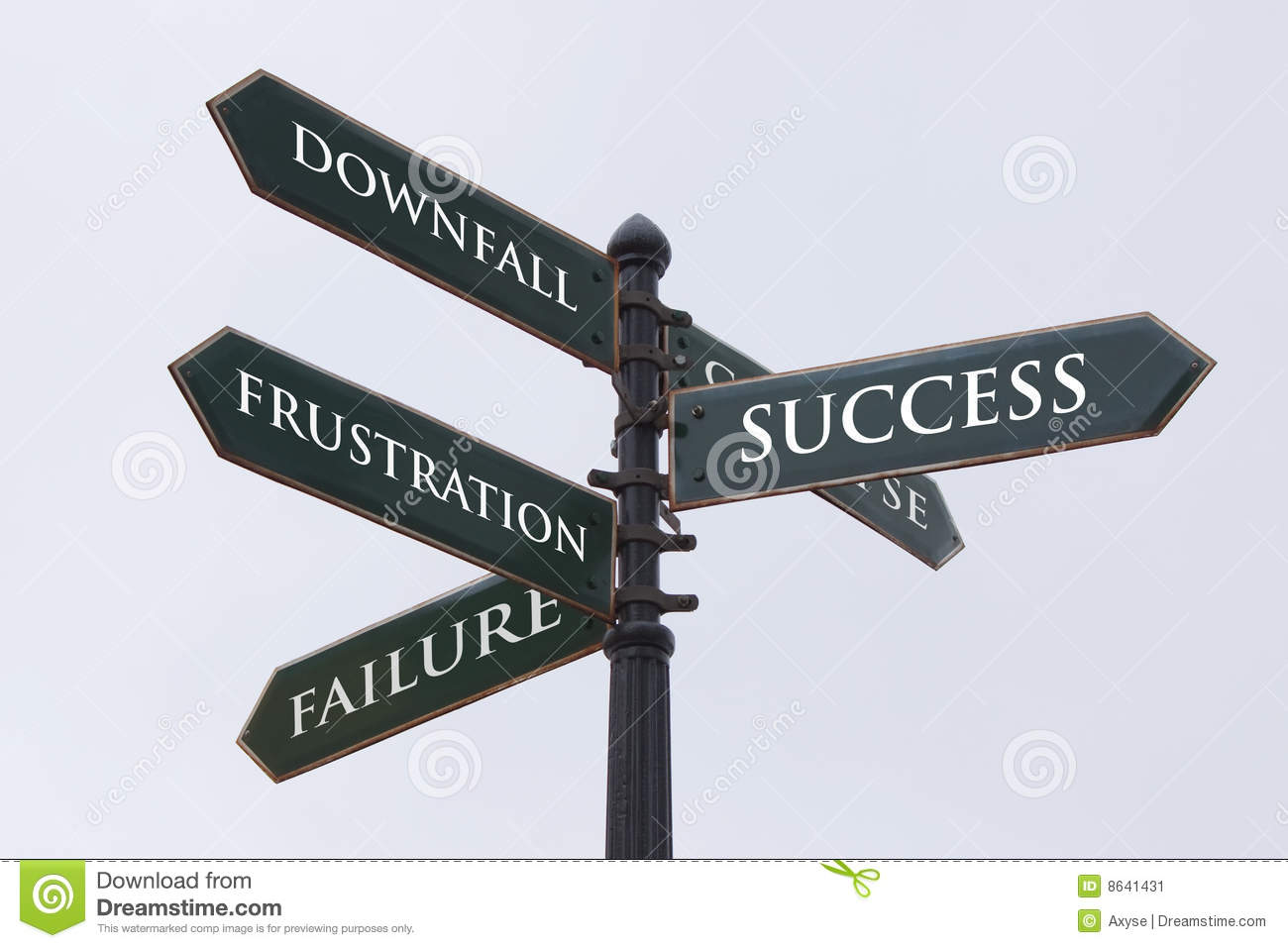 8 Principles for Effective EB Practice
1. Assess Actuarial Risk/Needs.
2. Enhance Intrinsic Motivation.
3. Target Interventions.
4. Provide Skill Training with Directed Practice (Cognitive Behavioral Treatment/ MAT).
5. Increase Positive Reinforcement.
6. Engage Ongoing Support in Offender’s 	Community 
7. Measure Relevant Processes/Practices.
8. Provide Measurement Feedback.
Assess Actuarial Risk/Needs
Train staff to complete Reliable/Valid Offender Assessments, using tools that focus on dynamic and static risk factors, profile criminogenic needs, and have been validated on similar populations.
Offender assessment ongoing function, not just formal event. Case information that is gathered informally through routine interactions and observations with offenders is as important as formal 			assessment guided by Instruments.


(Andrews, et al, 1990; Andrews & Bonta, 1998; Gendreau, et al, 1996; Kropp, et al, 1995; Meehl, 1995; Clements,1996)
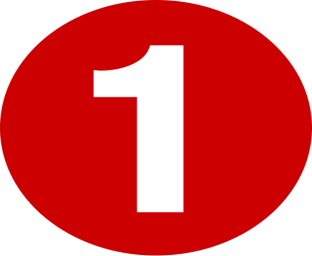 Enhance Intrinsic Motivation
Behavioral change: often an inside job, needs to be a level of intrinsic motivation for lasting change. 

Research strongly suggests that motivational interviewing techniques, rather than persuasion
tactics, more effectively enhance motivation for initiating and maintaining behavior changes.


(Miller & Rollnick, 2002; Miller & Mount, 2001; Harper & Hardy, 2000; Ginsburg, et al, 2002; Ryan & Deci, 2000)
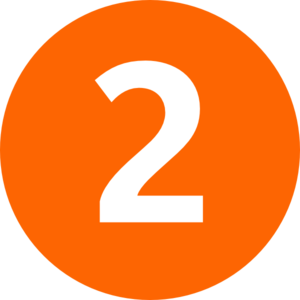 Enhancing Motivation for Change in Substance Abuse Treatment
http://store.samhsa.gov/product/TIP-35-Enhancing-Motivation-for-Change-in-Substance-Abuse-Treatment/SMA13-4212
Target Interventions (getting more bang for the buck…)
Risk Principle: Prioritize higher risk offenders.
Need Principle: Target criminogenic needs.
Responsivity Principle: Be responsive to temperament, learning style, motivation, culture, and gender.
Dosage: Structure 40-70% of high-risk offenders’ time for 3-9 months.
Treatment Principle: Integrate treatment into the full correctional environment  (collaboration between Rx and CJ)
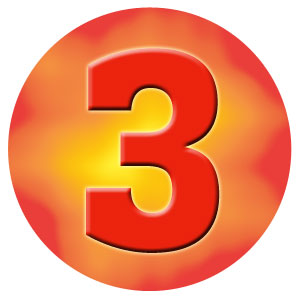 Ideal target justice population
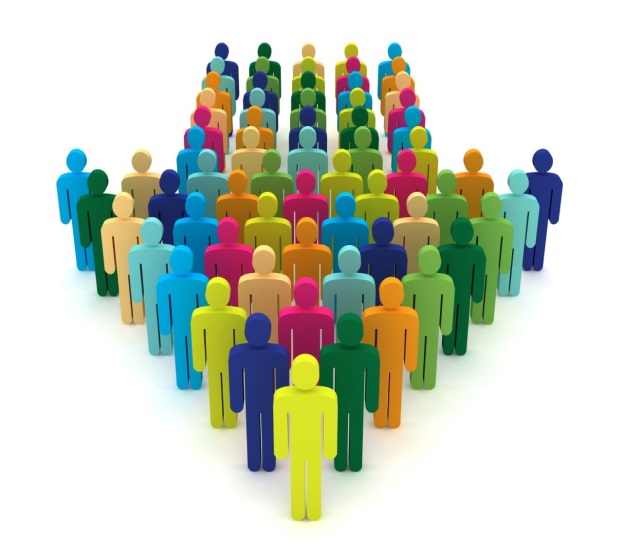 Dysfunctional family relations, anti-social/criminal peers, substance abuse, low self-control, anti-social values/attitudes. 
(Gendreau, 1997; Andrews & Bonta, 1998; Harland, 1996; Sherman, et al, 1998; McGuire, 2001, 2002, Lipton, et al, 2000; Elliott, 2001; Harland, 1996)
Risk Factors
Common Historical Risk Factors (Static Risk Factors)

Age at first arrest       
Current age
Gender
Criminal history****


**** 1of Big Four
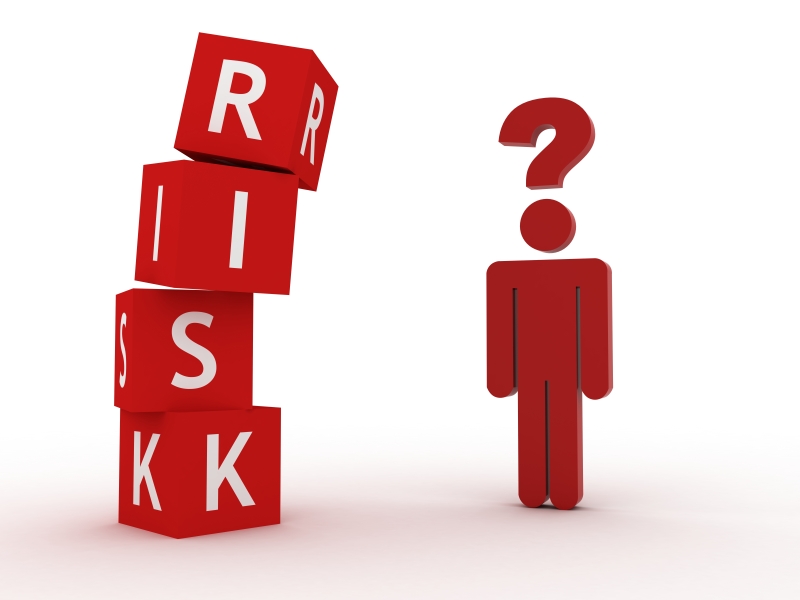 Common Criminogenic Needs
Responses
1. History of anti-social behavior ---
2. Anti-social personality pattern ---  ****


3. Anti-social attitudes, cognition--- ****

**** 2 & 3 of Big Four
Build non-criminal alternative behavior in risky situations
Build problem solving, self-management, anger management, and coping skills
Reduce anti-social thinking; recognize risky thinking and feelings; adopt alternative identity/thinking patterns
Common Criminogenic Needs
Responses
Anti-social associates, peers--- ****
(4 of Big Four)

5. Family and/or marital stressors communication– 

6. Lack of employment stability, achievement/ educational achievement--
Reduce association with anti-social others; enhance contact with pro-social others
Reduce conflict; build positive relationships and communication
Increase vocational skills; seek employment stability; increase educational achievement
Common Criminogenic Needs (Dynamic Risk Factors)
Responses
7. Lack of pro-social leisure activities– 

8. Substance abuse– 





(Andrews, 2007; Andrews,  Bonta,  &
Increase involvement in and level of satisfaction with pro-social activities
Aftercare/Continuing Care in Community; Reduce the supports for substance abusing lifestyle; increase alternative coping strategies and leisure activities 

Wormith, 2006, p. 11.)
Risk/Need/Responsivity
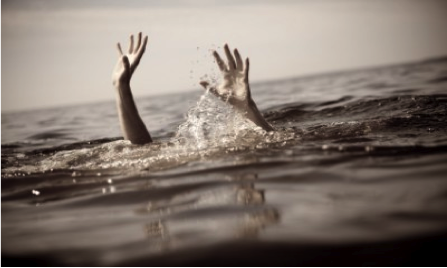 Responsivity Principle: 

Matching Considerations: 
1) treatment to offender; 
2) treatment provider to offender
3) style and methods of communication with offender’s stage of change readiness.
Note: Cognitive-behavioral methodologies with MAT have consistently produced reductions in recidivism with offenders based on most rigorous research.
(Guerra, 1995; Miller & Rollnick, 1991; Gordon, 1970; Williams, 
et al, 1995)
Responsivity
Integrating trauma-informed care and mental illness assessment and treatment, where possible, or referral is crucial for quality treatment.
Medication Assisted Treatment
When treatment for justice-involved opioid users combined prescribed medication, behavioral counseling and ongoing support, the effects are many times greater  than treatment without medication.

Marlowe, D. 2003
Dosage
Correctional Treatment Programming: 

Why modified therapeutic communities work in jail/prisons: 24/7 positive programming; limiting RSAT programming to specific counseling/group sessions risks inmates being overwhelmed by jail house culture negative influences. Also why COs must be integral part of program.
Aftercare: Occupy offender’s free time at least 4 to 7 months in the community, providing appropriate doses of services, pro-social structure, and supervision.
(Palmer, 1995; Gendreau & Goggin, 1995; Steadman, 1995; Silverman, et al, 2000)
Note: The quality of the interpersonal relationship between staff and the offender, along with the skills of staff, are as or more important to risk reduction than the specific programs in which offenders participate.






(Andrews, 2007; Andrews, 1980; Andrews & Bonta, 1998; Andrews & Carvell, 1998; Dowden & Andrews, 2004)
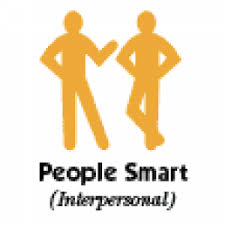 Skill Training and Directed Practice:
Staff must understand antisocial thinking, social learning, and appropriate communication techniques. Skills are not just taught to the offender, but are practiced or role-played. Pro-social attitudes and behaviors are positively reinforced by staff. 



(Mihalic, et al, 2001; Satchel, 2001; Miller & Rollnick, 2002; Lipton, et al, 2000; Lipsey, 1993; McGuire, 2001, 2002; Aos, 2002)
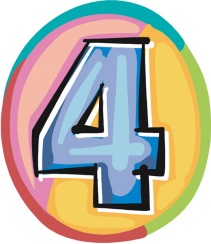 Increase Positive Reinforcement
Carrots over sticks
Research: ratio of 4 to 1 positive reinforcement is optimal for promoting behavior changes. 
But 
not at the expense of or undermining swift, certain, and real responses for negative and unacceptable behavior.
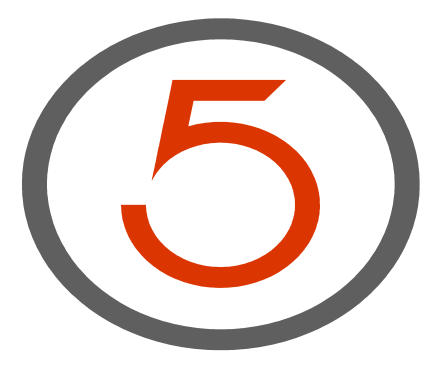 Note: While offenders generally respond positively to reasonable and reliable boundaries, initially may overreact to new demands for accountability, seek to evade detection or consequences, and deny any personal responsibility. 

However, exposure to clear rules that are consistently (and swiftly) enforced with appropriate and graduated consequences, offenders will tend to comply in the direction of the most rewards and least punishments.

(Gendreau & Goggin, 1995; Meyers & Smith, 1995; Higgins & Silverman, 1999; Azrin, 1980; Bandura et al,1963;Bandura, 1996)
Rx Program & CJ Collaboration
Duet not a Solo
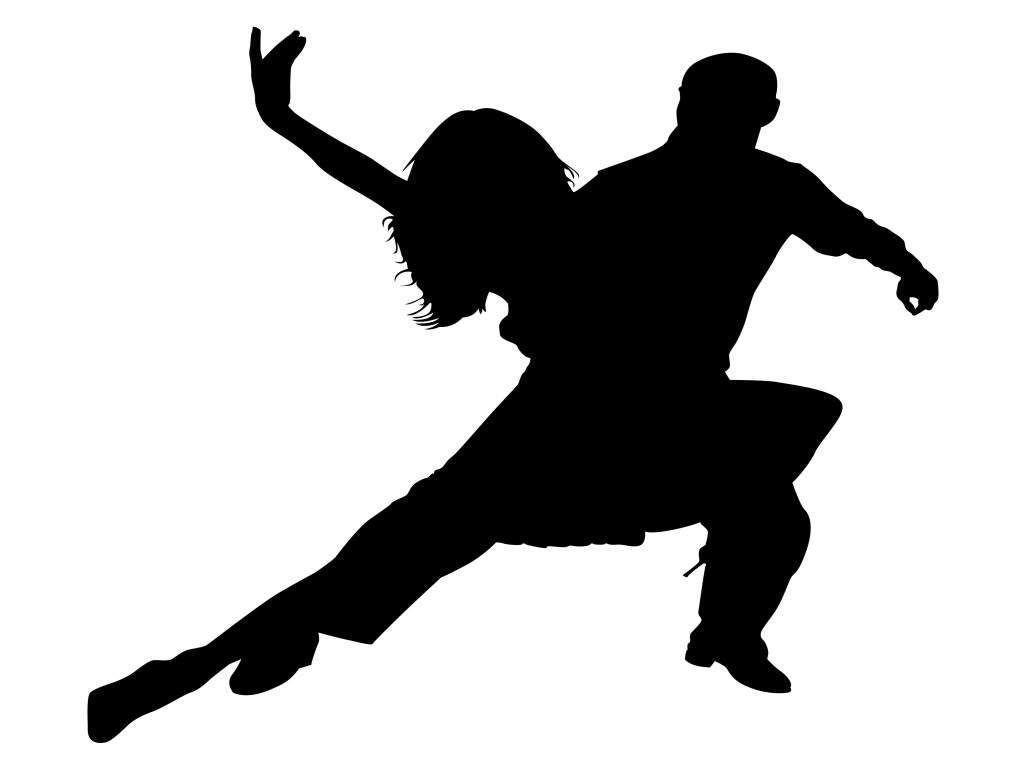 Engage On-going Support in Home Communities:
Community Reinforcement Approach (CRA)
Mobilize pro-social supports for offenders in their communities. Successful interventions with extreme populations (e.g., inner city substance abusers, homeless, dual diagnosed) actively recruit and use family members, spouses, and supportive others in the offender’s immediate environment to positively reinforce desired new behaviors 
Note: Worst , most deadly alternative
for recently released: Homeless shelters, 
often located in drug markets
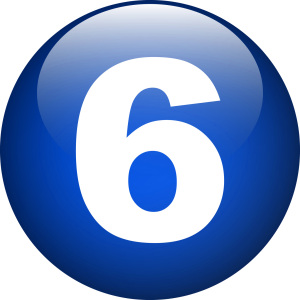 Engage On-going Support in Home Communities
Research indicates the efficacy of twelve step programs, religious activities, and restorative justice initiatives that are geared towards improving bonds and ties to pro-social community members.


(Azrin, & Besalel, 1980; Emrick et al, 1993; Higgins & Silverman, 1999; Meyers & Smith, 1997; Wallace, 1989; Project MATCH Research Group, 1997; Bonta et al, 2002; O’Connor & Perryclear, 2003; Ricks, 1974; Clear & Sumter; 2003; Meyers et al, 2002)
Measure Relevant Processes/Practices:
Document case information, including formal/valid mechanism for measuring outcomes. Programs must routinely assess offender change in cognitive and skill development, and evaluate recidivism of clients...
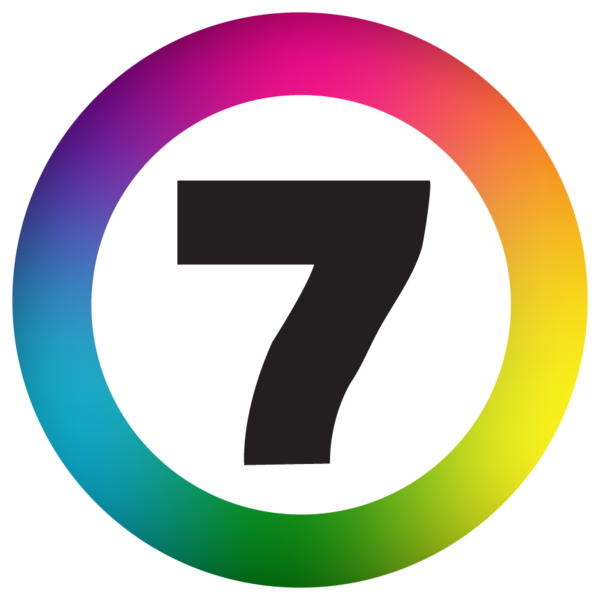 Measure Relevant Practices
Periodical staff performance evaluation achieves greater fidelity to program design, service delivery principles, and outcomes. Staff whose performance is not consistently monitored, measured, and subsequently reinforced work less cohesively, more frequently at cross-purposes and provides less support to the agency mission.

(Henggeler et al, 1997; Milhalic & Irwin, 2003; Miller, 1988; Meyers et al, 1995; Azrin, 1982; Meyers, 2002; Hanson & Harris, 1998; Waltz et al, 1993; Hogue et al, 1998; Miller & Mount, 2001; Gendreau et al, 1996; Dilulio, 1993)
Provide Measurement Feedback:
Both clients and staff need feedback







(Miller, 1988; Project Match Research Group, 1997; Agostinelli et al, 1995; Alvero et al, 2001; Baer et al, 1992; Decker, 1983; Luderman, 1991; Miller, 1995; Zemke, 2001; Elliott, 1980)
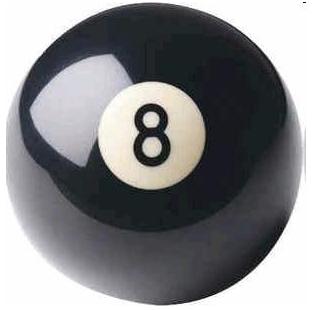 Implementing EBProgram(s)
Need:

strong leadership and commitment; 
more than simply adding an evidence-based program or two.
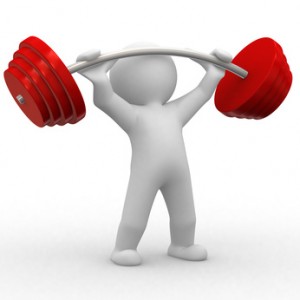 What Practice?
What implementation?

Evidence Based Program replicated with fidelity, with on-going evaluated to make sure it is achieving required outputs and outcomes for population in specific setting

vs.

Partial replication (what fits, only), no evaluation of the replication
Organization Change
Note: Most organizational change initiatives fail; mostly due to flawed execution.






(Rogers, Wellins, and Connor, 2002, The Power of Realization: Building Competitive Advantage by Maximizing Human Resource Initiatives)
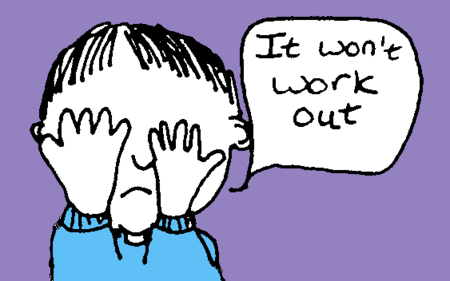 Beating the Odds to Succeed
Need steadfast and dedicated commitment to change by managers, line staff, and everyone in between. 

The change cannot be “owned” by just a few, or units within an organization, or even by a single agency within the jurisdiction. Successful offender treatment depends on full alignment within and among criminal justice and treatment providers. So too is the case for effective implementation of evidence-based practices.

(Rogers, Wellins, & Connor, 2002)
Beating the Odds
An openness to doing things differently. 
Changing the status quo takes clarity of purpose, the 			courage to challenge the status quo, and a 		fundamental willingness to do things 			differently. Effective implementation of 	
		EB P cannot simply be adding it or 			exchanging piecemeal one past practice for a new one. Evidence-based practice requires a comprehensive review of vision, mission, policies, practices, attitudes and skills, and a thoughtful transition from what has been to what will be.
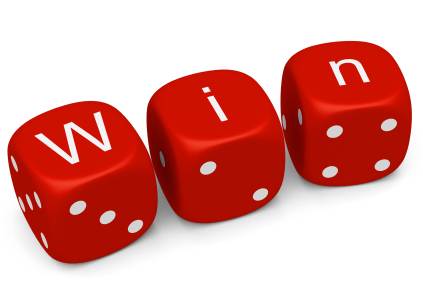 Beating the Odds
Transparency and accountability. 
Research demonstrates that the strategic use of public funds can produce a profoundly positive impact on public safety, as measured by fewer new victims and fewer new crimes committed by offenders under correctional supervision. 
Collecting and analyzing performance data, making performance data available to others, and holding ourselves accountable for improvements 
in public safety are key components of 
evidence-based work.
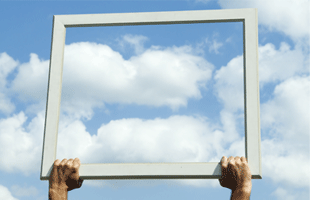 Successful RSAT Aftercare Completion
Non-Completion
Choosing an Evidence Bases Program
→Is EBP transferable to local setting?
→ Was the research of the EBP based on a program that served equivalent population and setting?
→ Can the EBP be implemented with fidelity?
→ Does the organization have the resources and capacity to implement the EBP?
→ Does the staff perceive the utility of the EBP?
Implementing a new Evidence Based Program
→New EBP must be aligned with existing process and procedures which will require either adaptation of the EBP or modification of the existing procedures.
→ Staff needs the knowledge and skills to use the EBP.
→ The feedback loop needs to be instituted.
Note: Staff may cling to programs that helped them & be particularly resistant to others, i.e. why EB MAT programs critically underutilized.
EBP Fidelity
→ developing staff knowledge, skills, and attitudes congruent with current research-supported practice

→ implementing offender programming consistent with research recommendations 

→ sufficiently monitoring staff and offender programming to identify discrepancies or fidelity issues 

→ routinely obtaining verifiable outcome evidence associated with staff performance and offender programming.
e.g. CBT Program FitnessCBT teaches clients to identify, evaluate &respond to their dysfunctional thoughts & beliefs.
Do all staff understand program’s basic CBT approach and key terms?
Are CBT Groups monitored to assure appropriate techniques used?
Do staff reinforce CB principles or skills outside CBT sessions?
Are your other program tools and rules consistent w/ CBT principles?
Are clients accountable for CB homework and applying CB skills or principles to their ongoing program activities?
Are staff behaviors on-site consistent with the CB skills and principles?

1=almost never; 3=somewhat; 5= pretty much; & 7=very much so
35 plus=congrats  30 or below=back to the drawing board
Fred Zackon, 2011
Finding EB Program
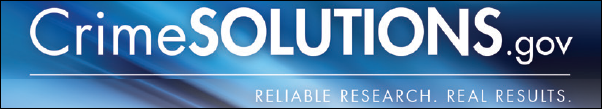 Finding EB Programs
SAMHSA

A Guide To Evidence-Based Practices (EBP) on The Web
Finding EB Programs
BJA: Resources on Evidence-Based Programs and Practices (https://www.bja.gov/evaluation/evidence-based.htm)
General Resources
Center for Evidence-Based Crime Policy 
Cochrane Collaboration
CrimeSolutions.gov
Evidence-Based Medicine Resource Center
Evidence-Based Policy Help Desk
National Implementation Research Network
Office of Management and Budget (OMB)
Preventing Crime: What Works, What Doesn't, What's Promising (Sherman et al., 1997)
Finding EB Programs
BJA: Information on Specific Evidence-based Programs and Practices https://www.bja.gov/evaluation/evidence-based.htmThe Campbell CollaborationCenter for the Study and Prevention of Violence ("Blueprints Programs")Coalition for Evidence-Based PolicyDepartment of Education What Works ClearinghouseOffice of Juvenile Justice and Delinquency Prevention Model Programs GuideSubstance Abuse and Mental Health Services Administration National Registry of Evidence-Based Programs and Practices (NREPP)Washington State Institute for Public Policy (WSIPP)
More on EBP
National Institute of Corrections



Annotated Bibliography
Http://static.nicic.gov/Library/026917.pdf

COGNITIVE-BEHAVIORALPROGRAMS
A RESOURCE GUIDE TO EXISTING SERVICES
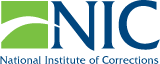 Aklein@ahpnet.com